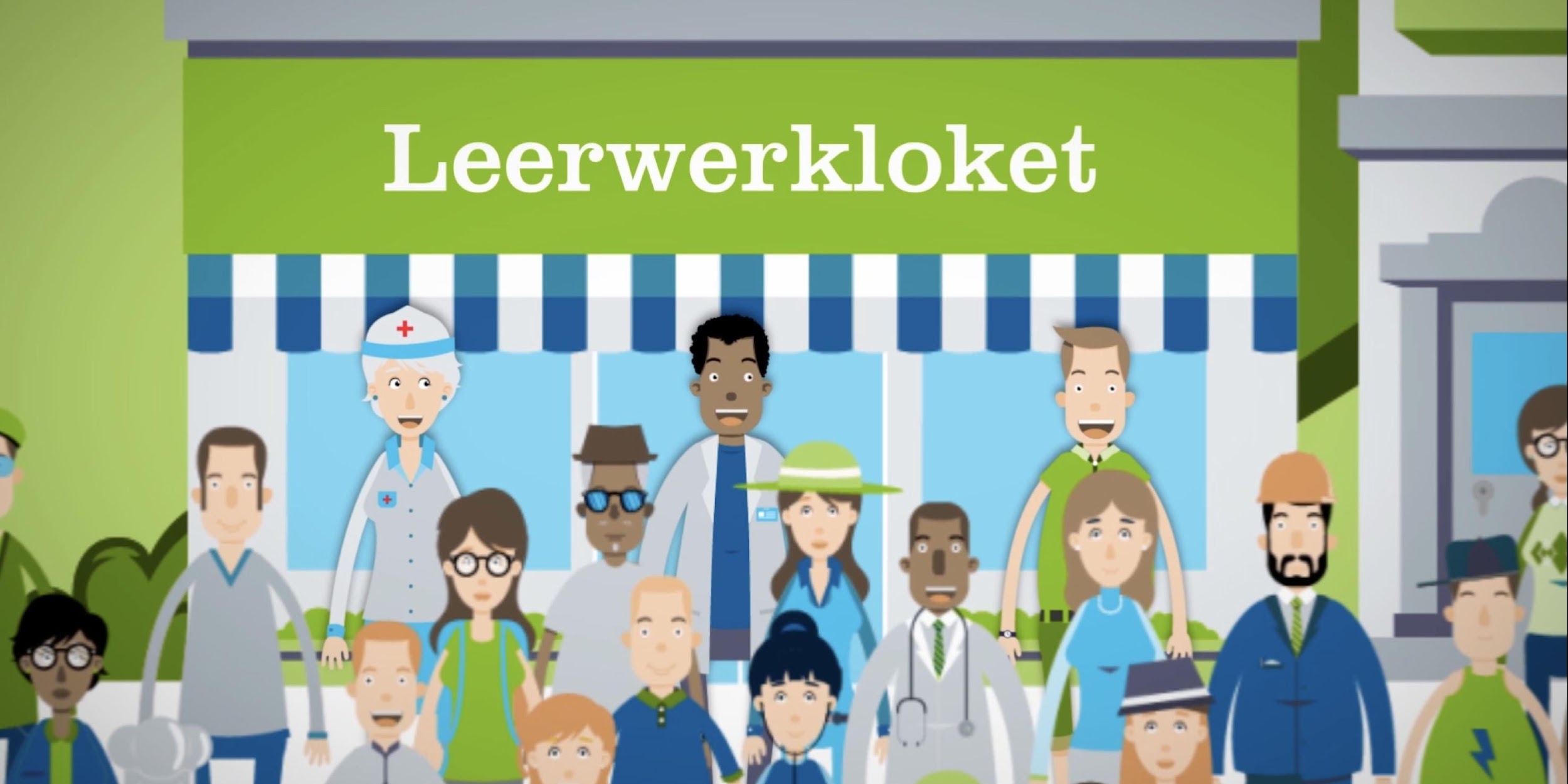 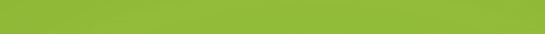 Verrassende matches met 
De oriëntatiecarrousel
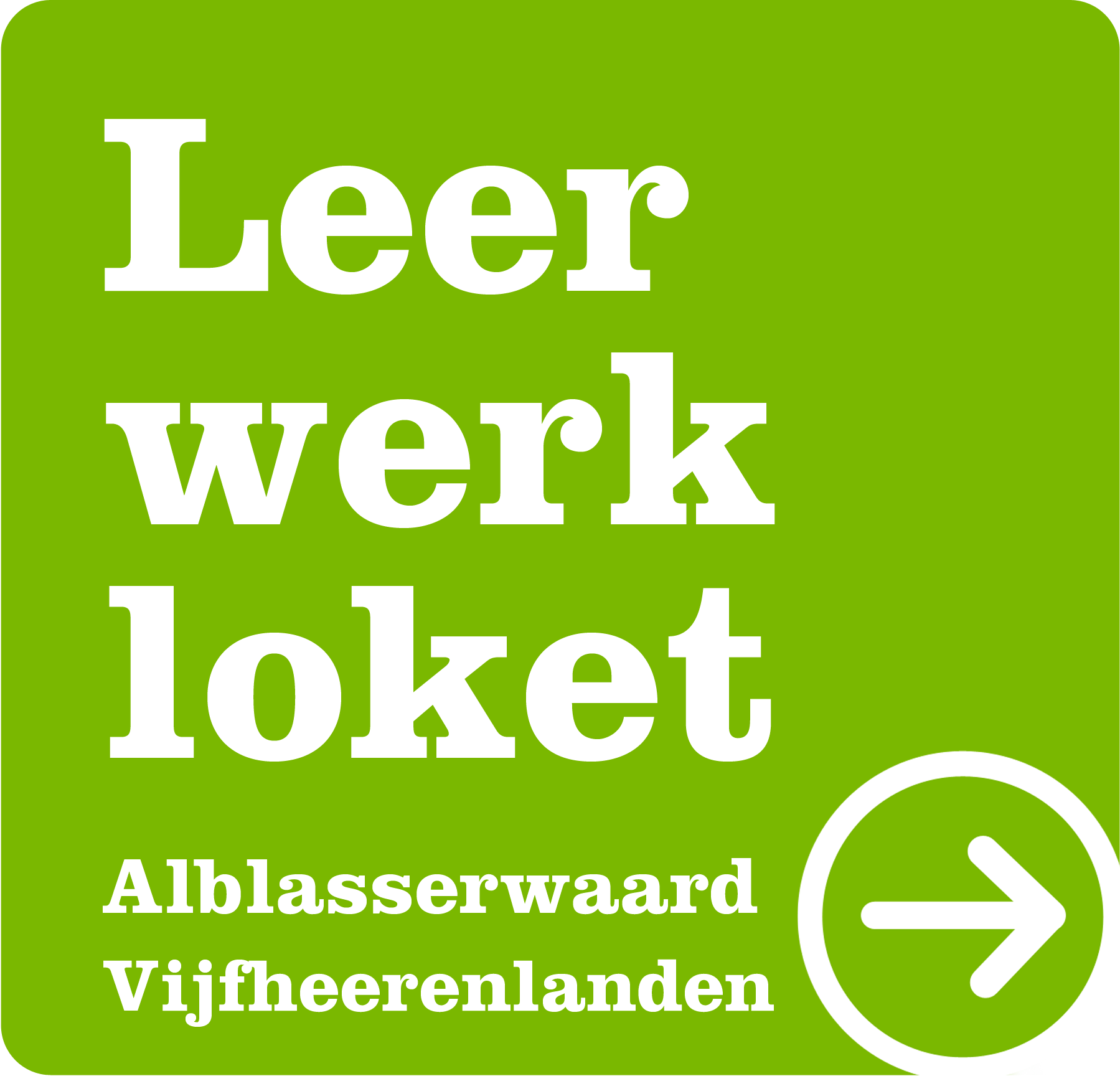 &
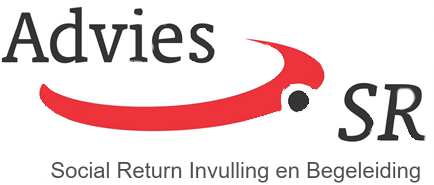 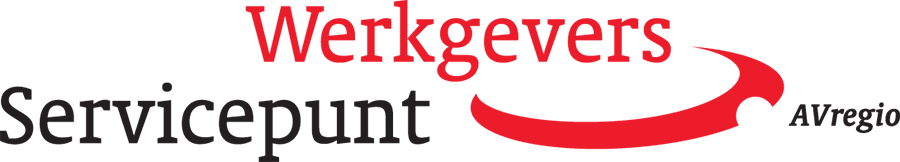 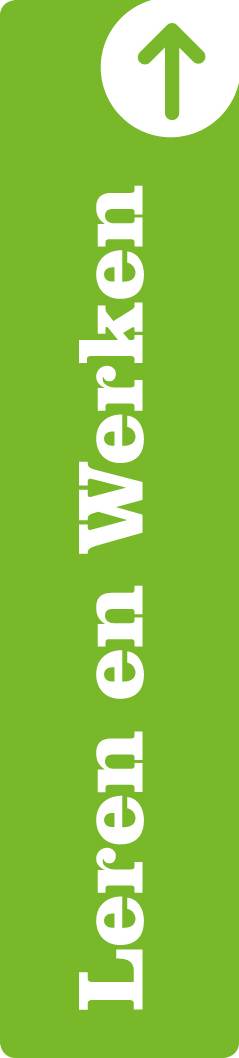 Waarom een oriëntatiecarrousel?
Er bestaat een mismatch op de arbeidsmarkt: voor een aantal sectoren geldt dat er een tekort is aan juist opgeleide, beschikbare kandidaten (bijvoorbeeld techniek, zorg, en onderwijs), terwijl er een overschot is aan werkzoekenden in andere sectoren (denk aan detailhandel, administratie, en welzijn).
Voor zowel werkzoekenden als werkgevers geldt: onbekend maakt onbemind!
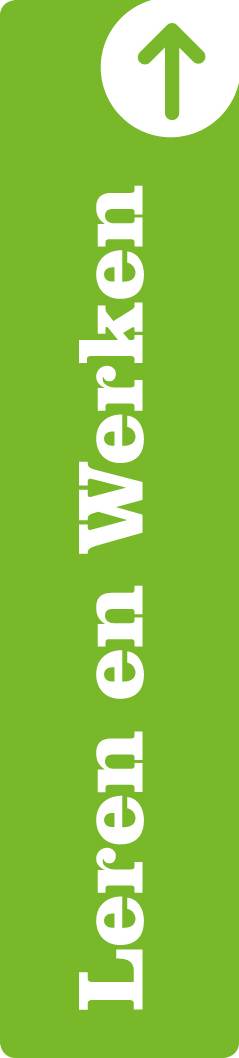 Oorzaak mismatch kandidaten
Niet bekend met de mogelijkheden binnen de sector of andere sectoren (onbekend maakt onbemind).

Verder zien we vaak dat werkzoekenden:
De verkeerde opleiding hebben gekozen / niet zijn opgeleid voor de kansrijke(re) beroepen.
Geen startkwalificatie hebben behaald.
Keuzestress hebben / bang zijn om (weer) de verkeerde keuze te maken.
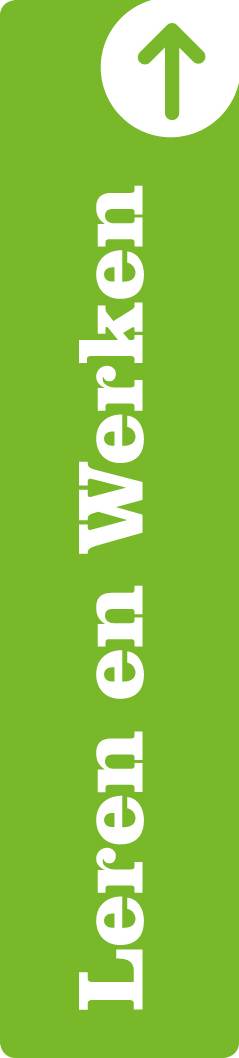 Oorzaak mismatch werkgevers
Men zoekt het schaap met de vijf poten.
Gebonden aan harde kwaliteitseisen zoals VCA, zorgopleiding, etc.
Geen begeleiding omdat er een personeelstekort is (vicieuze cirkel).
Geen beeld bij / geen persoonlijk contact met (individuele) kandidaten (onbekend maakt onbemind).
Aanbod dat er is, is nog niet werk-fit (omscholing/bijscholing en begeleiding nodig).
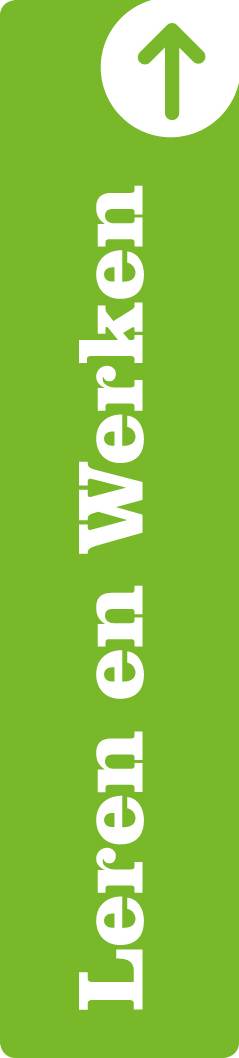 Wat is de oriëntatiecarrousel?
Een poule van werkgevers die een kennismaking, oriëntatiegesprek, korte snuffelstage of zelfs een leerbaan aanbiedt aan opleiding- of werkzoekenden uit de AV-regio, om deze groep kennis te laten maken met een voor hen onbekende sector, functie of bedrijf. 
Onder ‘opleiding- of werkzoekenden’ verstaan we mensen van 18 tot 67 jaar, uit alle sectoren en van alle opleidingsniveaus met vragen over om-, her-, bijscholing, loopbaanoriëntatie en leerwerktrajecten.
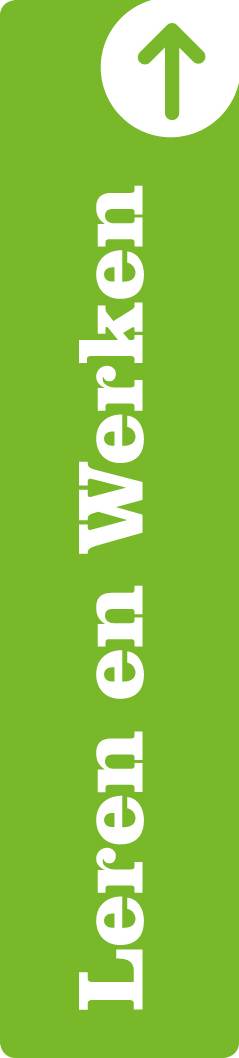 De oriëntatiecarrousel
Biedt kandidaten de mogelijkheid een beter beeld te vormen bij de werkzaamheden, de branche, het beroep en/of het bedrijf.
Biedt werkgevers de mogelijkheid om de branche te promoten.
Biedt werkgevers de mogelijkheid om nieuw talent aan te trekken en eventuele toekomstige werknemers te ‘scouten’.
Biedt werkgevers de kans op innovatie door kruisbestuiving vanuit andere sectoren.
Biedt werkgevers met een Social Return verplichting de mogelijkheid om hier invulling aan te geven.
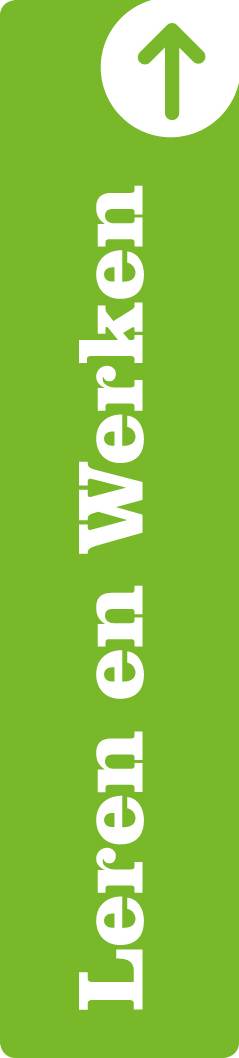 Doelgroep (wie zijn de kandidaten?)
Een ieder die zich wil (of moet) oriënteren op een andere sector, ander werk en/of (om)scholing.
Denk aan: 
werkfitte starters (jongeren, statushouders of nieuwe burgers)
werkzoekenden die zich willen laten omscholen (bijv. een persoon die lang in een winkel heeft gestaan en daar nu geen werk meer in kan vinden)
zittend personeel dat dreigt uit te vallen (bijv. een steward/stewardess die door de coronacrisis ontslagen dreigt te worden en zich wil laten omscholen naar de zorgsector).
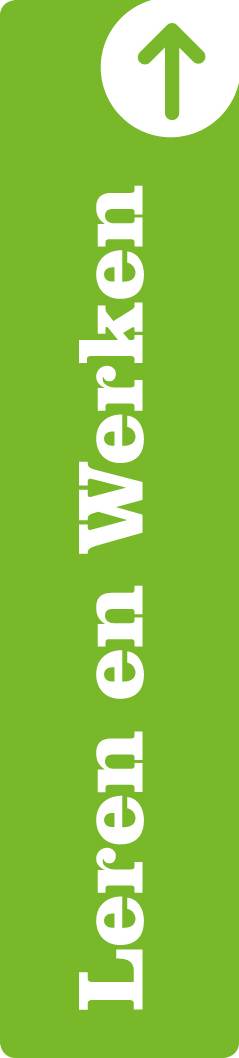 Doelgroep (wie zijn de werkgevers?)
Werkgevers die altijd wel op zoek zijn naar nieuw talent.
Werkgevers die hun sector/bedrijf willen promoten.
Werkgevers met een warm hart voor Maatschappelijk Verantwoord Ondernemen.
Werkgevers met een Social Return verplichting en die daar graag op deze manier invulling aan willen geven.
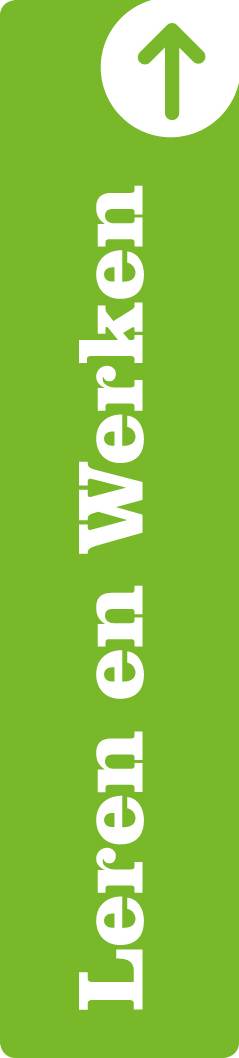 De carrousel voor werkgevers
Werkgever geeft bij Avres, het WerkgeversServicepunt (WSP) Avregio, of het Leerwerkloket regio AV aan één of meer van de opties op het ‘menu’ (volgende slide) beschikbaar te willen stellen. De werkgever kan besluiten alle stappen van het menu te doorlopen, of er wordt een op maat gemaakte selectie aangeboden.
Wanneer er sprake is van een vervolgtraject bij de werkgever zelf, zullen Avres en/of het WSP AVregio betrokken worden voor de invulling van Social Return verplichting en/of het inzetten van andere (subsidie)mogelijkheden zoals scholingsbudget, no-risk polis, e.d.
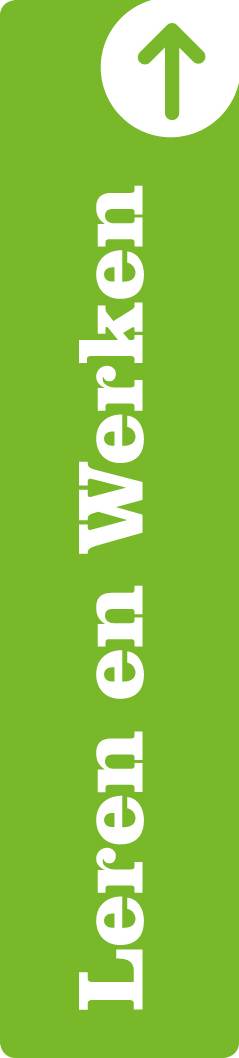 Keuzemenu werkgever
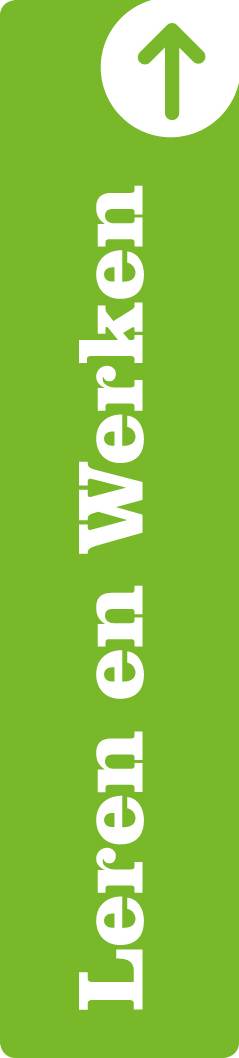 Social Return menukaart (werkgever)
Heeft uw organisatie een Social Return verplichting? Dan kunt u in overleg met Avres (Jacqueline Koolhaas) de volgende waarderingen opvoeren:
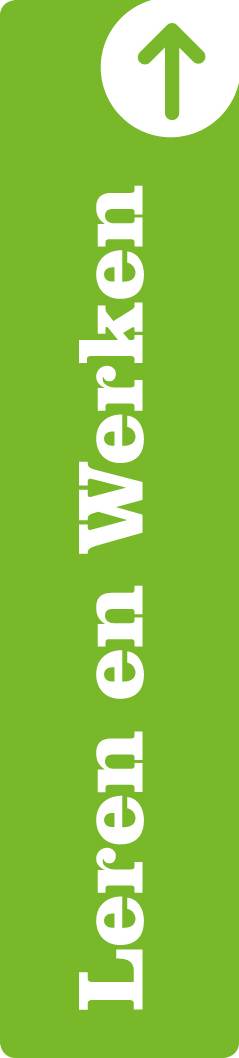 Talent “zien” en talent “zijn”
Met de oriëntatiecarrousel 
kunnen we meer bekendheid geven aan uw bedrijf, het beroep en/of de sector
kunnen talentvolle kandidaten zich aan u laten zien
kunnen we tot verrassende matches komen!
Schrijft u uw organisatie ook in?
Leerwerkloket regio AV: regioav@leerwerkloket.nl
Avres / Social Return, Jacqueline Koolhaas info@adviespuntsr.nl
WerkgeversServicepunt AVregio: info@wspavregio.nl